C#でiPhoneアプリ開発with MonoTouch
伊勢　シン
自己紹介
伊勢　シンといいます。
スマートフォン勉強会の代表です。

先日、Microsoft MVP for Windows Mobile を受賞しました！
WM開発本書きました！
Windows Mobile実践プログラミング with .NET Compact Framework
酢酸さん、こげつさんとの合作です
もう各地の本屋さんに並んでいるはず

WMのMVPですが、今日はiPhoneのネタやります！
WMだけじゃなくてiPhoneアプリも作ってます
おしながき
おさらい編
基本的なiPhone開発のおさらい
Windows Mobile開発との差

MonoTouch編
MonoTouchとは
MonoDevelopを使ってiPhone開発
Windows Mobileとのクロス開発？
ところで・・・
iPhoneの開発やったことある人って、どれくらいいます？

とりあえず、一般的なiPhoneアプリ開発のおさらいをしてみましょう
いきなりだけど
Demo 1
Xcode を使ったiPhoneアプリ開発の基本フロー
iPhone開発の基本
必要なもの
Mac OS X 10.5 (Leopard) 以上の入ったIntel Mac
iPhone SDK
開発ツールやライブラリが入ってます。
会員登録すると無料で落とせます。2~3GBくらい。
iPhone Developer Program
実機転送やAppStoreへのアップロードに必要なライセンス
年額10800円
iPhone開発の基本ツール
Xcode
Apple純正の統合開発環境(IDE)
iPhoneだけではなく、Mac用アプリ(ObjC,Java,Ruby)、Webアプリ(WebObjects)の開発もできる。
プロジェクト管理、コードエディタなどの基本機能が揃っている
Interface Builder
Xcodeのサブツール
インターフェイスのデザイン専用のツール
iPhone開発の基本フロー
Xcode
Interface Builder
UIをデザインする
UIの定義を書く
変数とUIの接続をする
コードを書く
シミュレータ
転送・デバッグ
実機
Windows Mobile の場合は？
必要なもの
Visual Studio の動く Windows PC
Visual Studio 2008 Professional 以上Visual Studio 2005 Standard 以上    のどっちか
Windows Mobile 6 SDK
すべての作業がVisual Studio上でできます。
Windows Mobile開発の基本フロー
Visual Studio
コードエディタ
デザイナ
UIをデザインする
コードを書く
エミュレータ
転送・デバッグ
実機
iPhone開発 個人的な不満点
いちいち@propertyとか@synthesizeとか書くのめんどくさい！
しかも2つのファイルにまたがるとか・・・
補完もほとんど効かない
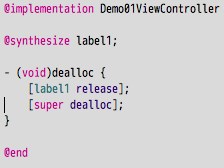 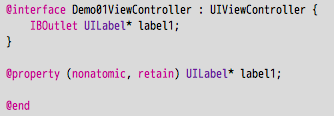 Demo01ViewController.h
Demo01ViewController.m
iPhone開発 個人的な不満点
それ、Visual Studio+C#だったら　　　　　　　　　　　prop[tab][tab]でできるよ！
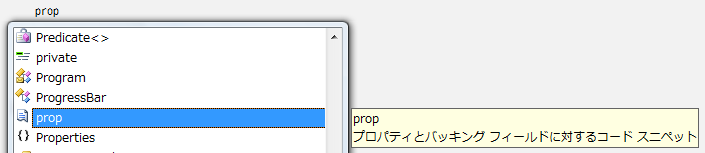 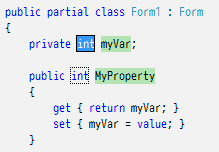 Tabキー2回
iPhone開発 個人的な不満点
入力補完あんまり賢くない
努力は認めるけど・・・。たまに型を見失うし。
Visual Studioだったらコードヒント出るよ！
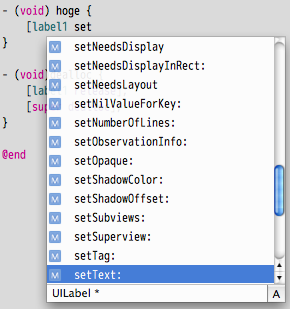 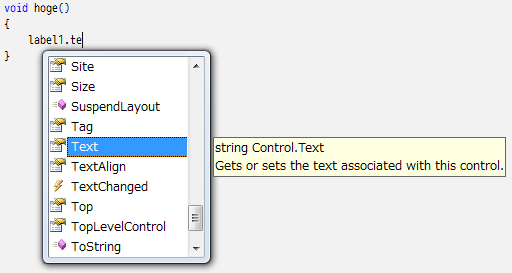 C#erはXcode上ではやる気が減退する(と思う)
Objective-Cがわかんないんじゃないんだ。　　　　　　　　　　　　　　　　　メンドクサイんだ！
ヘッダファイルを使った定義
メモリの管理
XcodeがVisual Studioに慣れた体には合わない
ボタンダブルクリックしてもイベントメソッド作ってくれない。全部自分で書く。
ちょっとしたことでもリファレンス開くのめんどい
そして思う
C#でiPhoneアプリ作れたらなあ・・・
慣れてるし・・・
補完強いし・・・
ノウハウはいっぱいあるし・・・
WMとiPhoneで同じソース書くのメンドイ！
IRC 接続クラス2つメンテするの大変です@EbIRC
同じアプリを同時に展開しようとすると、単純計算で2倍の時間がかかる
そんなあなたに
今日ご説明するMonoTouchがお便利です
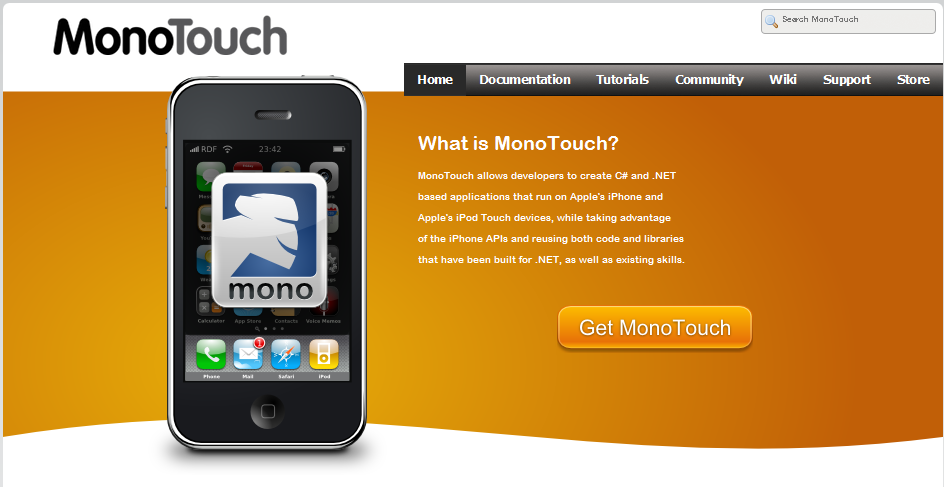 MonoTouchとは
.NETのオープンソース実装 Mono を使った、.NETでiPhoneアプリを作れるライブラリ
Novellから、9月上旬に発表されました。
8月　　　　　ベータテストがアナウンスされる
9月上旬　　1.0がリリース
9月下旬　　1.1がリリース
MonoTouchとは
商用ライブラリです
Personal Edition      $399/1Developer/Year
Enterprise Edition    $999/1Developer/Year                                 $3999/5Developer/Year
Personal Edition と Enterprise Edition の違い
iPhone Developer Program のEnterprise Program でできる組織内に大量配布する向けのアプリの作成に必要
Personal Edition のライセンスは個人にひもづくが、Enterprise Edition のライセンスは組織内で移動可能
見てもらった方が早い
Demo 2
MonoDevelopを使ったiPhoneアプリ開発
MonoTouchを使った開発に必要なもの
Intel Mac + Mac OS X 10.5.x (Leopard) ～
iPhone SDK
最終的なビルドはiPhone SDKに依存するので結局Macは必要です。
Mono 2.4
一般に配布されているMonoランタイムです
MonoTouch 1.1
今回の主役。
MonoDevelop 2.2 α (MonoTouch対応版)
MonoTouchの開発サポートが入っています
MonoTouchを使った開発の基本フロー
MonoDevelop
Interface Builder
UIをデザインする
・エディタとデザイナの往復が大幅に減る
・多くの定義が自動補完される
変数とUIの接続をする
コードを書く
エミュレータ
転送・デバッグ
実機
MonoTouchに含まれるもの
mtouchコマンド
コンパイル、iPhoneアプリへの変換、コードサイン、実機転送などを一発で行ってくれるユーティリティ
クラスライブラリ
Monoのコアライブラリ
System名前空間以下、mscorlibとかSystemとかに入ってそうなもの
MonoTouch.ObjcRuntime
Objective-Cのブリッジなど
MonoTouch.Foundation
Objective-Cの基本クラス(NSObject)などのラッパー
.NETのライブラリだけでなく、Objective-Cで使用されるクラスを直接使うこともできる
MonoTouch.UIKit
CocoaTouchのコアライブラリ、UIKitのラッパー
あれ？ちょっとまって
iPhoneって言語処理系乗っけちゃだめなんだよね？
規約に書いてあって、AppStoreに送ってもRejectされるだけ
iPhone向けにFlashやFirefoxが出せない理由(両方ともScriptの処理系が乗っている)

.NETの処理系ってMSILをJITでコンパイルしてたよね？

なんでiPhoneに.NETのアプリを配信できるの？
動的がダメなら先全部コンパイルしとけばいいんだよ！
MonoのAOT(Ahead of Time)コンパイルで、先に全部ネイティブへコンパイルしてからiPhoneアプリの形に仕立てます。
そのかわり、ビルドに時間がかかります。
そのあたりの処理を、mtouchコマンドがうまい具合に全部やってくれます。
なので詳しい仕組みはよくわかりません。
MonoTouchのデメリット
動的コード生成が使えない
System.Reflection.Emit や System.Runtime.Remoting などが使用不可
その他、動的コード生成に依存する処理は使用不可
デバッグのサポートがない
ステップイン・ステップアウトなどが使えません
Console.WriteLineとかでコンソール出力を出してXcodeで実行ログを確認するとかはできます。
ジェネリクスでできることに制限がある
Dictionary<TKey, TValue>で値型をキーにできない
ほか
MonoTouchのデメリット
.NETのライブラリは全部が全部使えるわけではない
使用できるとされているアセンブリ
mscorlib.dll, System.dll, System.Core.dll, System.Xml.dll, System.Xml.Linq.dll

MonoDevelopのエディタで日本語を入力できない
コメント書かせて・・・orz
Objective-Cのサンプルをコピペできない
iPhone依存のUIの実装などはそれを参考にして、自分でMonoTouchに移植する
Windows Mobile アプリの移植
iPhoneのアプリが全部C#で書けるなら、WMのアプリと多くの処理が共通化できるはず。
WMのアプリのiPhone移植が容易になるかも。
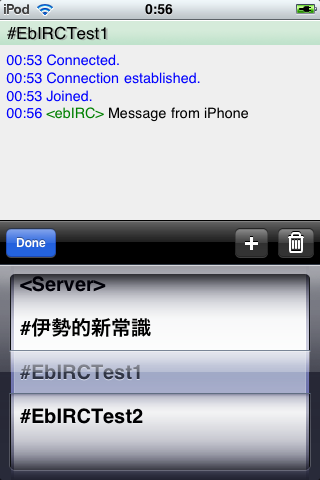 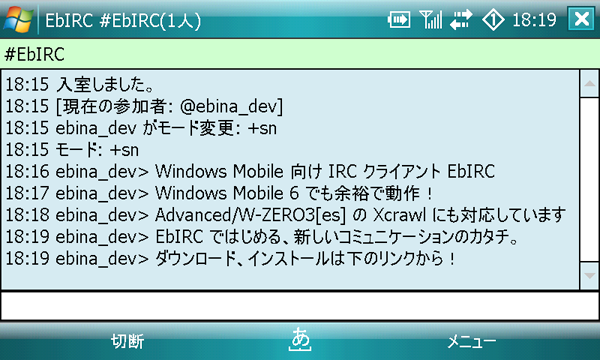 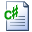 Windows Mobile アプリの移植
UIはWindows FormsとCocoaTouchで大幅に違うので書き直し必要
デバイスの呼び出しも大幅に違うけど、ラッパー作れば共通化できそう。
UI
メイン処理
そのまま使えそう
ラッパー必要そう
通信
ファイル
設定
カメラ
GPS
その他デバイス
できるかな？
Demo 3
Windows Mobile 用カメラアプリの iPhone 移植
まとめ
MonoTouch便利です
iPhone開発の高速化
WMアプリの高速移植・iPhone/WMに同時展開
お値段高めだけど使いどころが合えば「買い」ではないかと。
一部使えない処理もあります